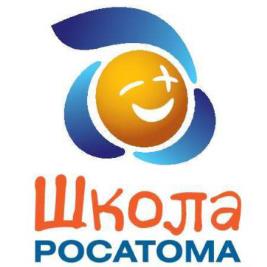 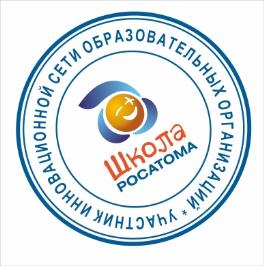 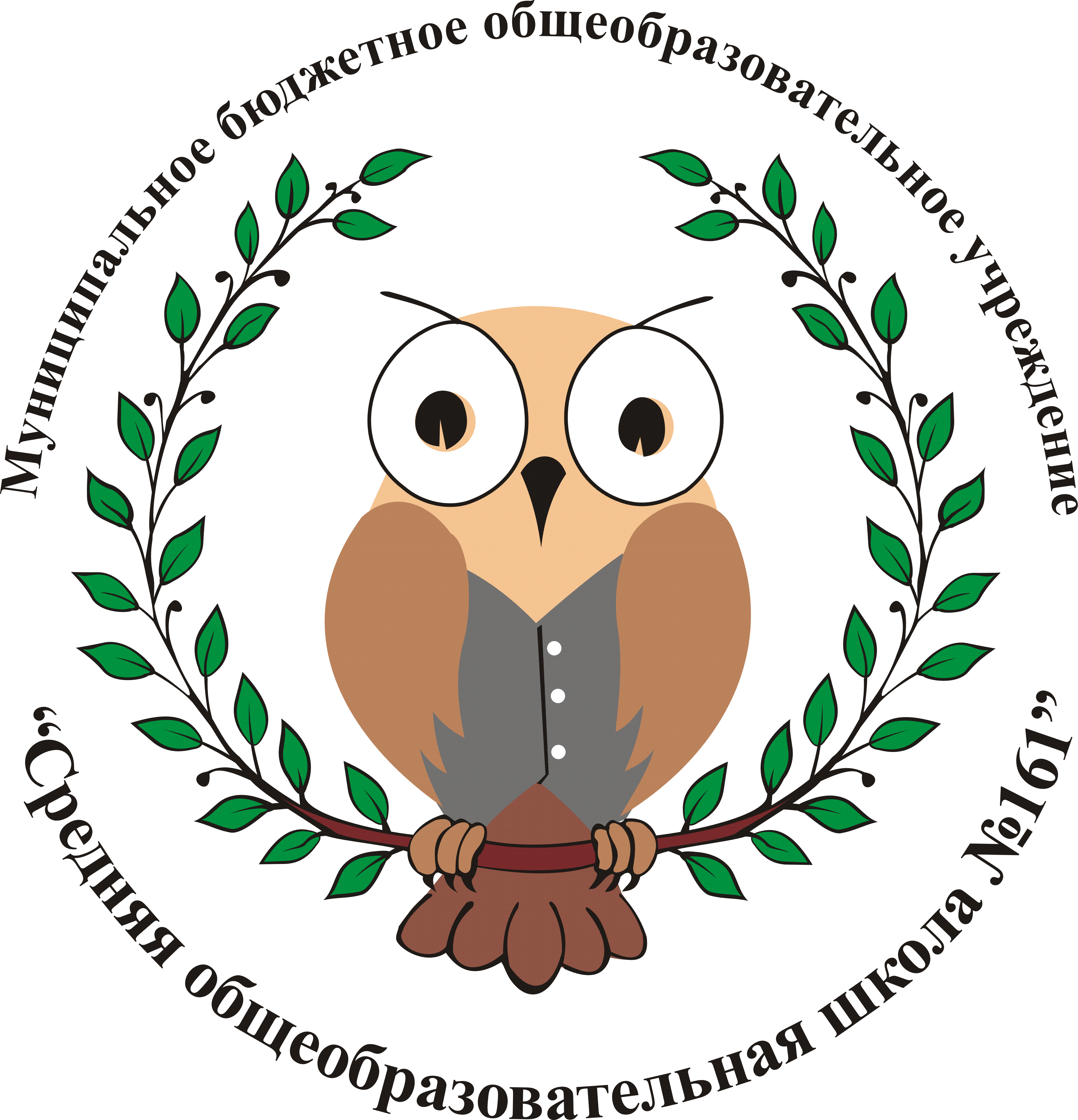 «Неформальная сетевая педагогическая интернатура: горизонтальные связи в педагогическом коллективе как фактор повышения качества обучения школьников».
Елена Васильевна Волкова
Старший методист МБОУ «СОШ №161» г. Зеленогорск Красноярского края,
[Speaker Notes: Титульный слайд. Тема выступления. Место проведения и дата. 
Основной шрифт – Cambria (он должен быть во всех Windows - системах)]
Модель развития школы при переходе на ФГОС СОО
Архитектурные решения
Локальная нормативная база
Кадры
Технология
Самостоятельность
Ответственность


Индивидуализация
Учебный процесс
НОО
ООО
СОО
«День без классов и уроков» (формирование учебной самостоятельности)
РВГ
Модули (пробы и выбор)

РВГ
ИОП
ИУП
Индивидуальныйобразовательный проект
«День без классов и уроков» 
РВГ
Коллективное обучение по индивидуальным образовательным маршрутам
2
[Speaker Notes: Необходимость создания условий для учащихся старшей и основной школы, позволяющих им получать общее образование на основе индивидуальной образовательной программы, используя внутришкольные и внешкольные, в том числе, сетевые ресурсы.]
Эффективные модели методической службы образовательных организаций как сетевых ресурсных центров повышения качества общего образования
Эффективные модели методической службы образовательных организаций как сетевых ресурсных центров повышения качества общего образования
Неформальная сетевая педагогическая интернатура: горизонтальные связи в педагогическом коллективе как фактор повышения качества обучения школьников
Интернатура = практика
Интегрированная  комплексная программа становления педагога в инновационной практике по вопросам самостоятельности в обучении, включающая в себя инвариант и кванты практики на выбор 
Кванты практики = это целостный фрагмент практики, включает цель, способы, дидактические материалы, материальный продукт и сами действия по тиражированию. Масштабы квантов практики могут быть разными. Пока мы определяем так – примерно до 8 учебных часов.
Носители практики – наши педагоги и другие участники методической сети
Научные школы
коллективное обучение по индивидуальным образовательным программам и маршрутам (эксперт Минова М.В., руководитель лаборатории ТМКСО при КК ИПК, г. Красноярск);
образовательные события во внеурочной деятельности в рамках технологии развивающего обучения (Научный руководитель проекта Селюков Р.В., первый заместитель директора, АНО ИПОП «Эврика», г. Москва.);
изучение моделей смешанного обучения (эксперт - Андреева Н.В., руководитель Центра смешанного обучения в России, г. Москва).
Под интегрированной  комплексной программой становления педагога в инновационной практике по вопросам самостоятельности в обучении,  мы понимаем особое устройство программы.
1. Выделение инвариантного  модуля на основе горизонтальных содержательных связей трёх реализуемых   педагогических технологий и практик, а также оформление дополнительных вариативных содержательных и практических модулей. 
2.  Устройство программы по типу технолого-методической карты (ТМК), обеспечивающей на ее основе разработку и реализацию индивидуальной образовательной  программы каждого педагога школы и сети. 
3.  Главным ресурсом такой программы являются, прежде всего, сами люди. Когда их компетенции наращиваются и становятся общедоступными, то и общий ресурс растёт.
Механизм реализации проекта
Рабочее определение для коллектива школы «самостоятельность и ответственность в обучении» ;
Шкала для анализа учебных занятий и рабочих программ по предметам;
Разработка интегрированной комплексной программы становления педагога в инновационной практике по вопросам самостоятельности в обучении;
Запуск индивидуальных образовательных программ педагогов (ИОП);
Годовая циклограмма взаимодействия в сводных группах педагогов;
Подготовка электронного табло учета и планирования при реализации ИОП педагога;
Подготовка образцов квантов практики;
Оформление нормативно-правовой базы инновационного комплекса школы;
Создание сети участников проекта из педагогов школы и педагогов других образовательных учреждений на основе реализации ИОП участника; 
Создание онлайн площадки для функционирования и развития сети по теме проекта;
 Оргпроекты программирующих и рефлексивно-аналитических семинаров;
Описание модели методической службы.
Оформление и представление результатов проекта (октябрь – ноябрь)
Вебинар для управленческих команд ОО «Рекомендации по оформлению нормативно-правовой базы инновационного комплекса школы». 
Вебинар для управленческих команд ОО «Образцы нормативных документов, обеспечивающих устойчивое горизонтальное взаимодействие при реализации индивидуальных образовательных программ педагогов» 
Вебинар для управленческих команд и педагогических работников ОО    «Самостоятельность и ответственность в обучении: инструменты понимания и экспертизы учебного процесса» 
Вебинар для педагогических работников «Организация обучения по индивидуальным образовательным программам на основе интегрированной комплексной  программы становления педагога в инновационной практике по вопросам самостоятельности в обучении»
Материалы проекта: конкурсшкол.рф
Результат для школы
Ключевой результат проекта: модель методической службы школы как сетевого ресурсного центра в виде комплекса нормативных, организационных и методических ресурсов, обеспечивающих реализацию индивидуальных образовательных программ педагогов на основе горизонтальных связей и посредством многообразия ситуаций взаимодействия между технологиями, между педагогами, между школами - потенциальными участниками сети.
Освоение педагогами данной программы призвано обеспечивать включенность каждого педагога и реализацию единых подходов в школе в переустройстве учебного процесса на основе индивидуальных образовательных программ учащихся.
Ресурс для города
Мы видим два типа методических сетей. Первый тип – по теме инновационной практики школы о формировании самостоятельности в обучении на основе ученических взаимодействий в учебном процессе.  Второй тип – по теме инновационного проекта об эффективной модели методической службы школы как сетевого ресурсного центра.  Предметом нашего проекта является второй тип. Однако реализация проекта невозможна без первого типа методической сети.  
Участие в разработке и сама модель интегрированной комплексной программы становления педагога в инновационной практике по вопросам самостоятельности в обучении предполагает открытость и возможность включения в ее реализацию в сетевом пространстве
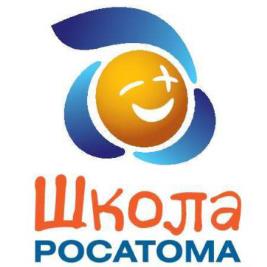 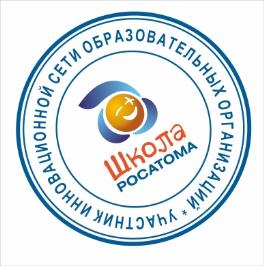 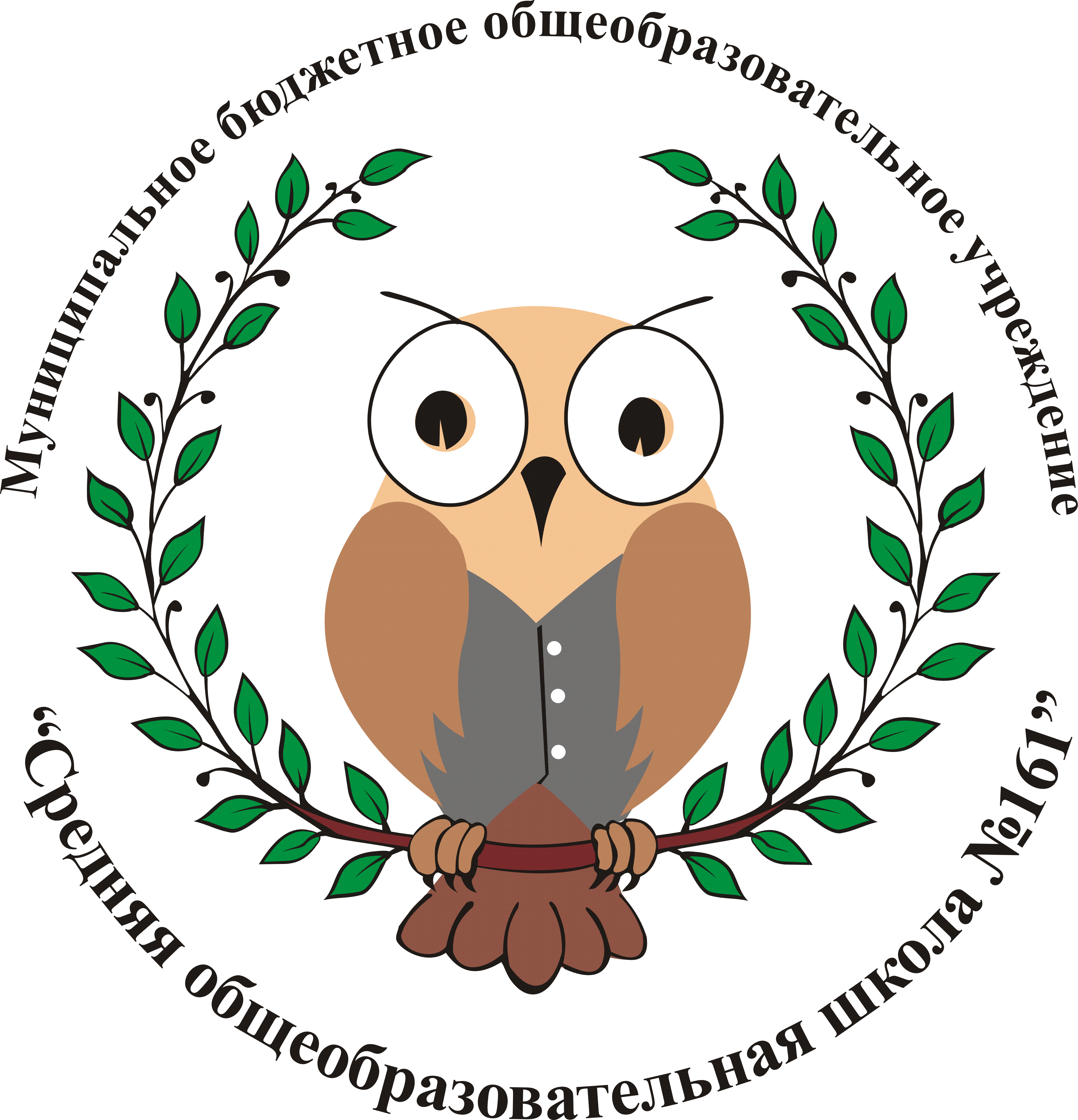 «Неформальная сетевая педагогическая интернатура: горизонтальные связи в педагогическом коллективе как фактор повышения качества обучения школьников»
Материалы проекта: конкурсшкол.рф
Елена Васильевна Волкова
Старший методист МБОУ «СОШ №161» г. Зеленогорск Красноярского края,
+79832071065
lena25.11.2013@gmail.com
www.sch161zelenogorsk.ru
[Speaker Notes: Титульный слайд. Тема выступления. Место проведения и дата. 
Основной шрифт – Cambria (он должен быть во всех Windows - системах)]